Regras Gerais do ISSQN
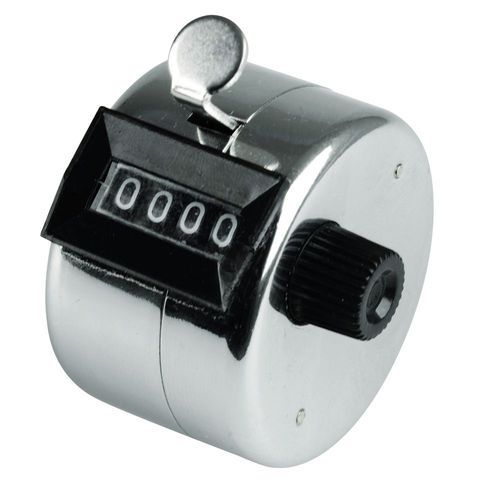 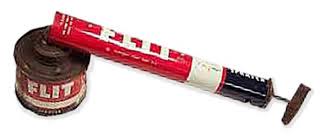 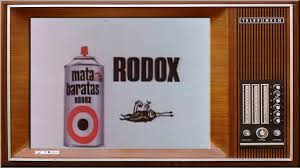 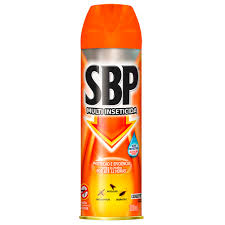 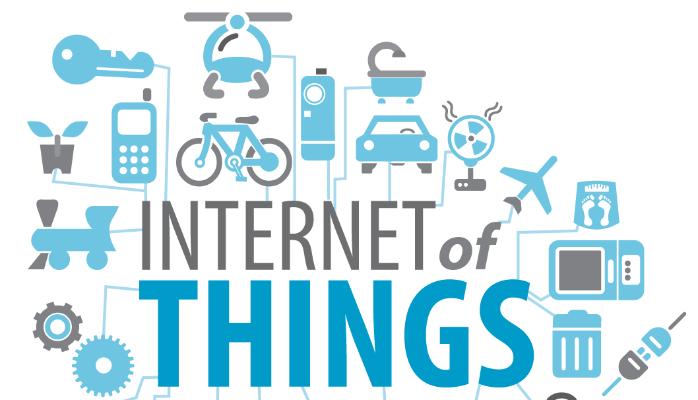 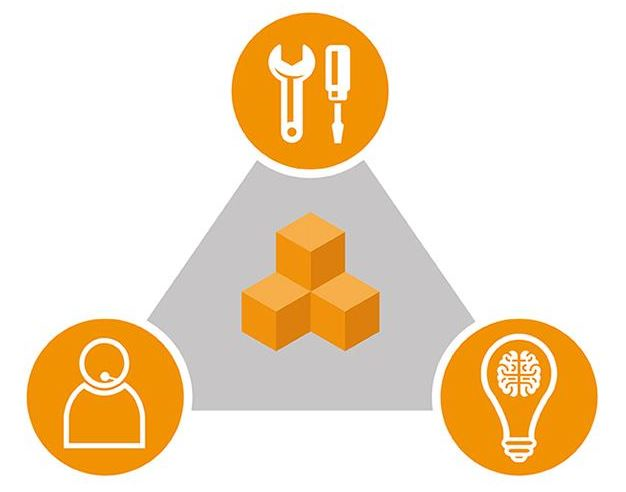 SERVICIZAÇÃO
Product-as-a-Service
Regras GeraisNACIONAIS
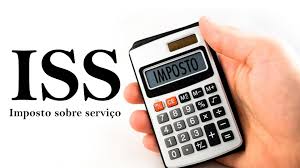 Replicação municipal
Fato Gerador:
PRESTAÇÃO DE SERVIÇOS
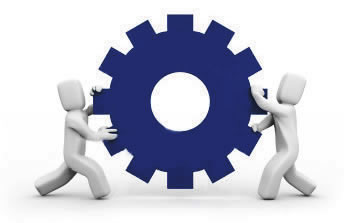 Inclusive proveniente do exterior,
cujo resultado aqui se verifique
Objeto Contratado
NÃO SUBJETIVO
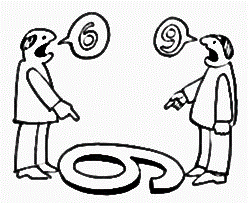 FINALIDADE Contratada
Serviço MEIO x serviço FIM
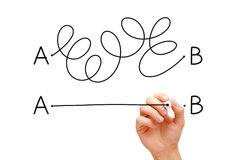 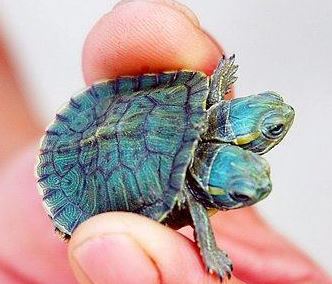 Mutação Constitucional:
Uso, Utilidade, 
Facilidade, Conforto
Sinalagma contratual e preço
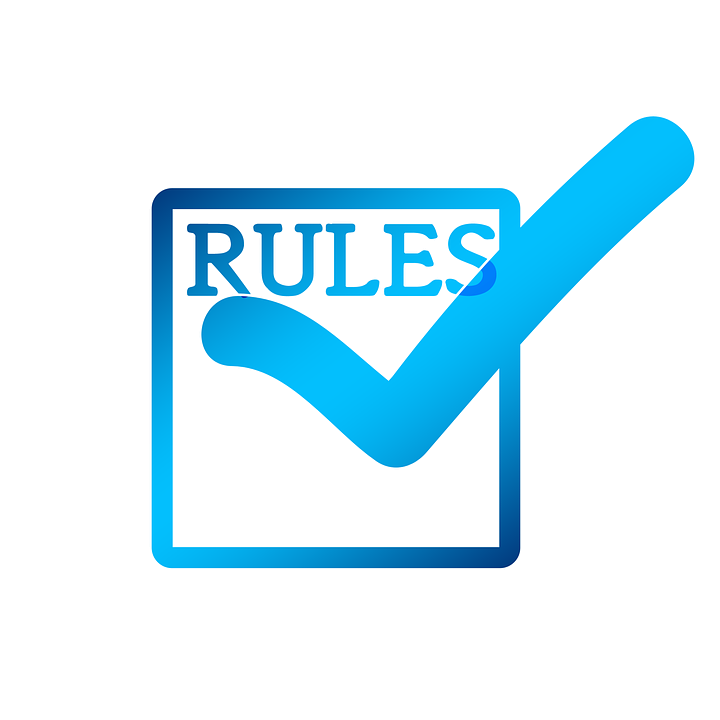 Regra:
LOCAL DO 
ESTABELECIMENTO PRESTADOR
REsp 1.060.210 – SC
(2013)

-a relação é perfectibilizada

-poderes decisórios
REsp 1.060.210 – SC
(2013)

-a relação é perfectibilizada

-poderes decisórios
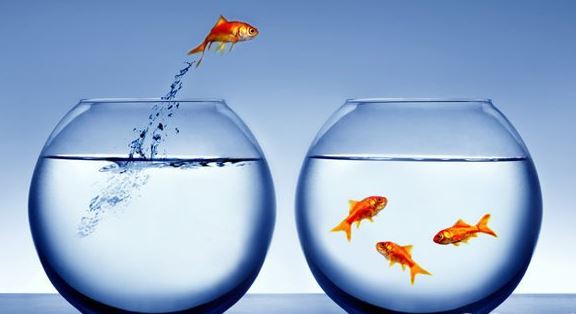 EXCEÇÃO: 
art. 3º, LC 116/03
“Considera-se 
estabelecimento prestador 
o local onde o contribuinte desenvolva 
a atividade de prestar serviços, 
de modo permanente ou temporário, 
e que configure unidade econômica ou profissional...”
(art. 4º, LC 116/03)
Universalidade da obra 

Resp: 111.712-1 SP

Cuidado
Contribuinte:
Prestador do serviço
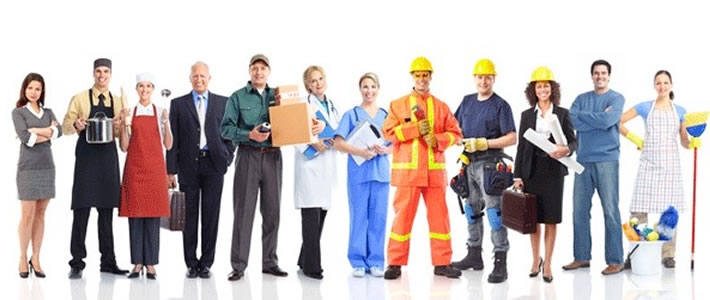 Responsabilidade 
pelo crédito tributário
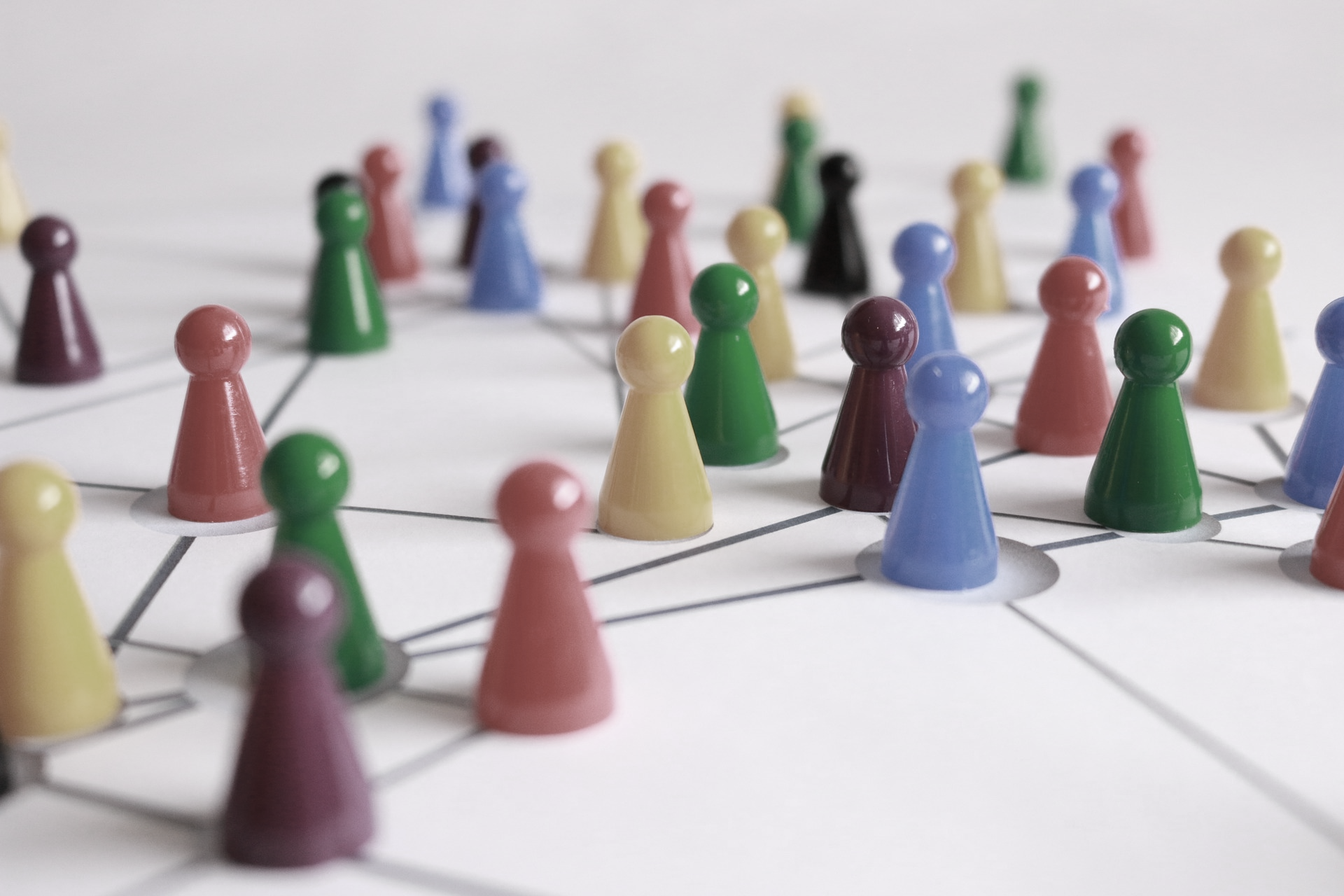 Base de Cálculo
Valor do Serviço
Materiais - 7.02 e 7.05
*Planos de saúde, 17.04, Feiras, 
publicidade, turismo...
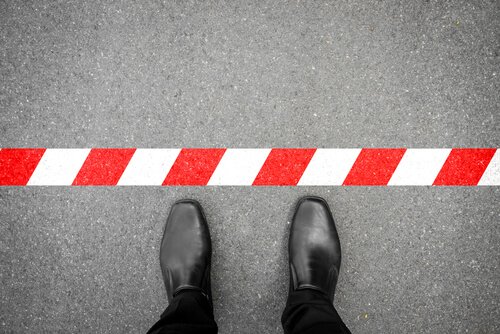 Limites de ALÍQUOTAS
2% a 5%
Simples Nacional
Tabela
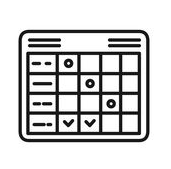 SPL (Art. 9º DL 406/68)
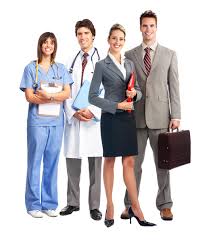 Uniprofissional, pessoal, específico
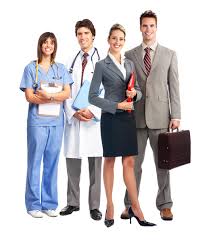 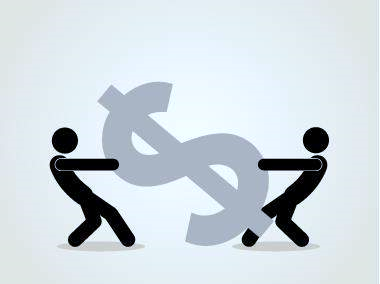 Defesa 
contra 
Guerra Fiscal
LC 157/16
Plano e Seguro de Saúde
Leasing* 
Intermediação de leasing*
Classificando conforme a lista
Subsunção na Lista
7.01 – Engenharia...
7.03 – Elaboração de projetos 
executivos para trabalhos de 
engenharia.
Mais específico
Similaridade
12.07 – Shows...festivais e congêneres.
Pontos problemáticos 
na aplicação da lista
7.02 – Execução, por administração, empreitada ou subempreitada, de obras de construção civil, hidráulica ou elétrica e de outras obras semelhantes, inclusive sondagem,  perfuração de poços, escavação,  drenagem e irrigação, terraplanagem, pavimentação, 
concretagem e a instalação e montagem 
de produtos, peças e equipamentos
7.19 – Acompanhamento e fiscalização 
da execução de obras de engenharia, 
arquitetura e urbanismo.
7.21 – Pesquisa, perfuração, cimentação, 
mergulho, perfilagem, concretação, 
testemunhagem, pescaria, estimulação e 
outros serviços relacionados com a 
exploração e explotação de petróleo, gás natural
 e de outros recursos minerais.
14.06 – Instalação e montagem de aparelhos, 
máquinas e equipamentos, inclusive 
montagem industrial, prestados ao usuário final, 
exclusivamente com material por ele fornecido.
31.01 - Serviços técnicos em edificações, 
eletrônica, eletrotécnica, mecânica, 
telecomunicações e congêneres.
17.02 – Datilografia, digitação, estenografia, 
expediente, secretaria em geral, 
resposta audível, redação, edição, 
interpretação, revisão, tradução, 
apoio e infra-estrutura administrativa 
e congêneres.
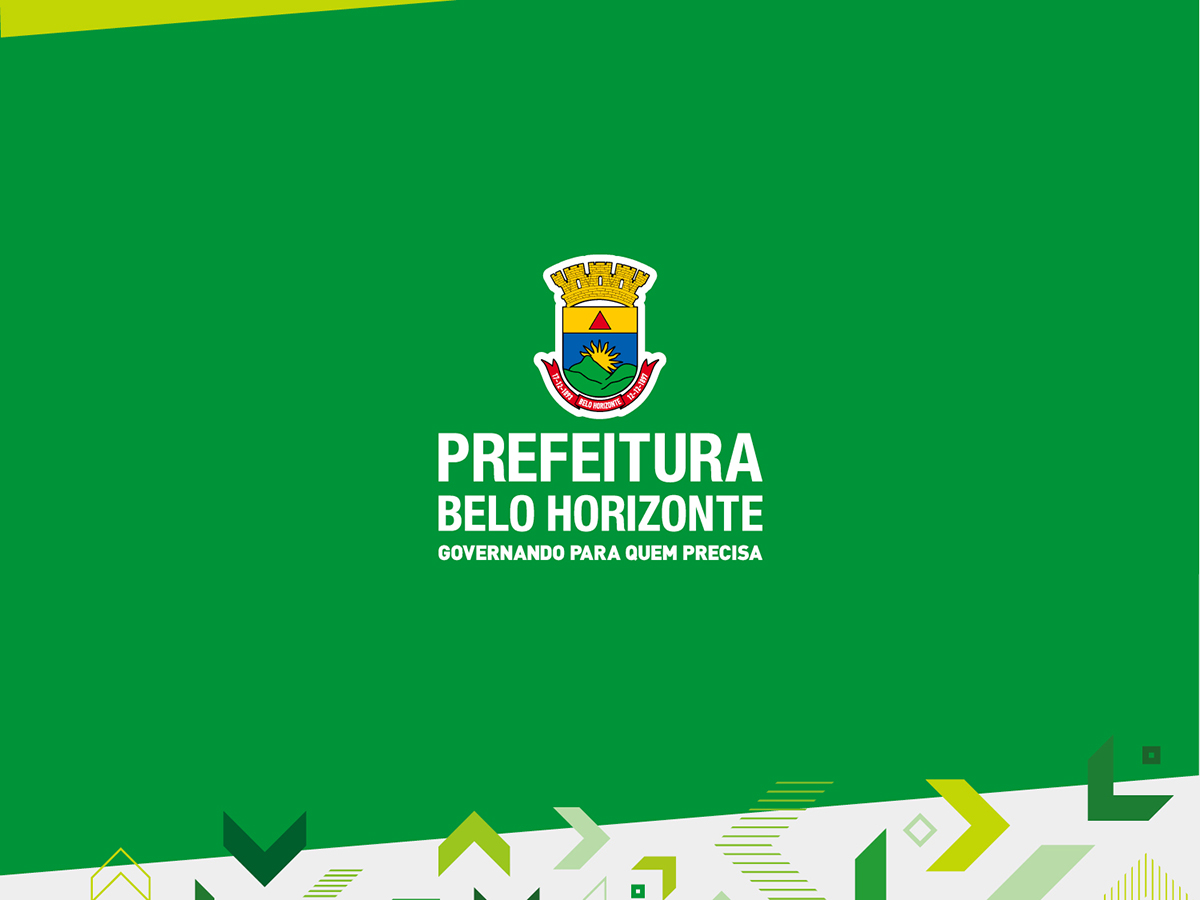